그린리모델링 사업자 모집 설명회
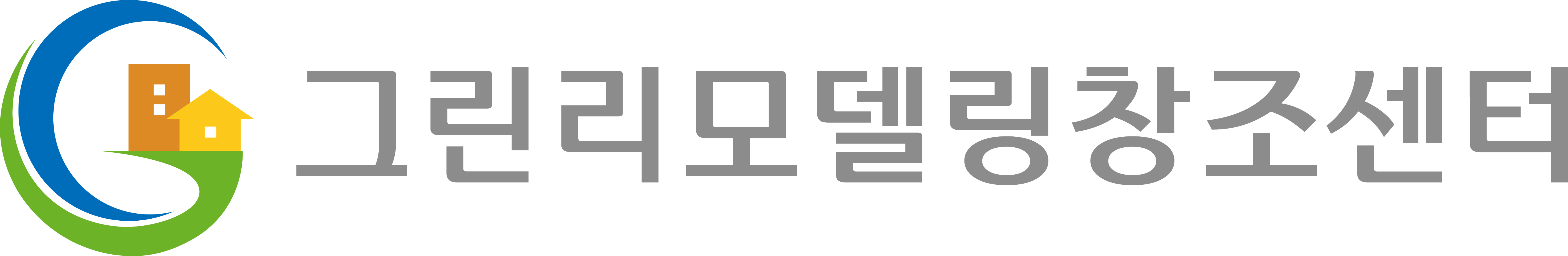 그린리모델링 사업자 모집 설명회
사업자 모집 계획
 사업자 등록 기준
 사업자 신청서 작성 및 제출자료
 사업자 등록 취소
추진 경위
그린리모델링 사업자 모집계획
근거 법령
녹색건축물 조성 지원법 제30조 (그린리모델링 사업의 등록) 
녹색건축물 조성 지원법 시행령 제18조의4(그린리모델링 사업자의 등록)
그린리모델링 사업자 모집절차
창조센터
선정위원회
사업자 신청 및 등록절차
신청인
국토교통부
창조센터
등록증
발급
접수
확인
사업자
선정
공고
신청서
작성
그린리모델링 사업자 모집일정
- '17. 02.              사업자 모집 접수
   - '17. 03.              선정위원회 평가
   - '17. 03.              사업자등록증 교부
그린리모델링 사업자 등록 접수 방법
그린리모델링 홈페이지(www.greenremodeling.or.kr) 내 사업자 관리시스템
추진 경위
그린리모델링 사업자 등록기준
기술인력
다음 각 목의 어느 하나에 해당하는 자로서 상시 근무하는 자 1명 이상 
  - 가. 「건설기술 진흥법 시행령」별표 1에 따른 건축분야 중급기술자
  - 나. 건축물에너지평가사
장비기준
가. 컴퓨터
나. 건물에너지 시뮬레이션 프로그램
다. 온도·습도계
   - 최소 장비사양 : 온도 : -10℃ ~ 60℃, 습도 : 0 ~ 100%
라. 표면온도계
   - 최소 장비사양 : -30℃ ~ 400℃ / 분해능 0.5℃
시설기준
그린리모델링 사업에 전용되는 사무실 등 사무공간

    *건축법상 용도가 사무실로 사용하기 적합하여야 하며 무허가건물 및 가설건축물은 사무실로 비인정
추진 경위
그린리모델링 사업자 등록 신청서 작성 및 제출서류
신청서 양식
제출서류
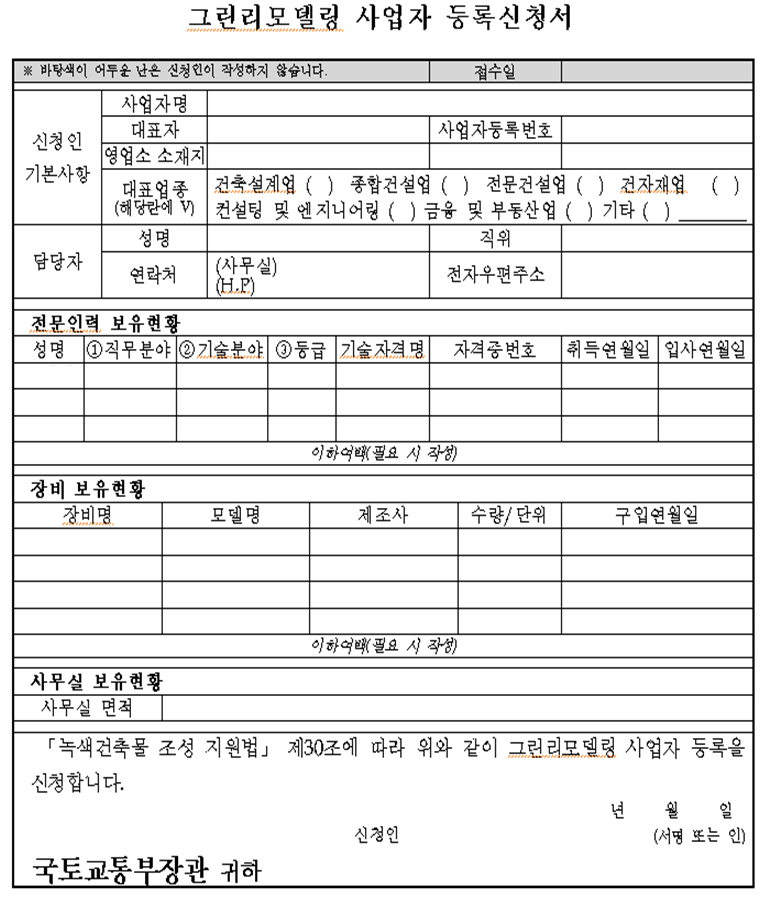 1. 사업자등록증 및 법인등기부등본 
   
2. 전문인력 증명서류
    가. 재직증명서 
    나. 4대보험가입증명서
    다. 자격증 사본 1부 (해당 시) 
    라. 건설기술자 경력증명서 갑지
    *대한건축사협회, 대한측량협회, 한국엔지
      니어링협회, 한국건설기술인협회, 
      한국건설기술관리협회에서 발급
      받은 증명서서류만 인정합니다.

3. 사무실 입증서류
    가. 건물등기부등본 
    나. 건축물대장 
    다. 부동산임대차계약서(임대인 경우)

4. 장비의 현황을 확인할 수 있는 서류
    (사진, 제품라벨지 등) 1부
추진 경위
그린리모델링 사업자 등록 신청서 작성 및 제출서류
신청서 작성요령
1. 신청인 기본사항    
  가. 사업자명
  나. 대표자
  다. 사업자등록번호
   - 가, 나, 다는 사업자등록증 기준으로 기재
  라. 영업소 소재지
  마. 대표업종 
   - 건축설계업 : 건축사사무소 등
    - 종합건설업 : 종합건설면허 보유자 등
    - 전문건설업 : 전문건설면허 보유자 등
    - 건자재업 : 창호, 내외장재, 유리, 보온재 등 
                          건축자재 관련업종
    - 컨설팅 및 엔지니어링 : 컨설팅, 엔지니어링, 
                                           신재생에너지, CM 등
    - 금융 및 부동산업
    - 기타 : 위의 업종을 제외한 기타 업종

2. 담당자
    - 그린리모델링 사업자 등록관리 및 그린
          리모델링 사업 전담 담당자로 기재
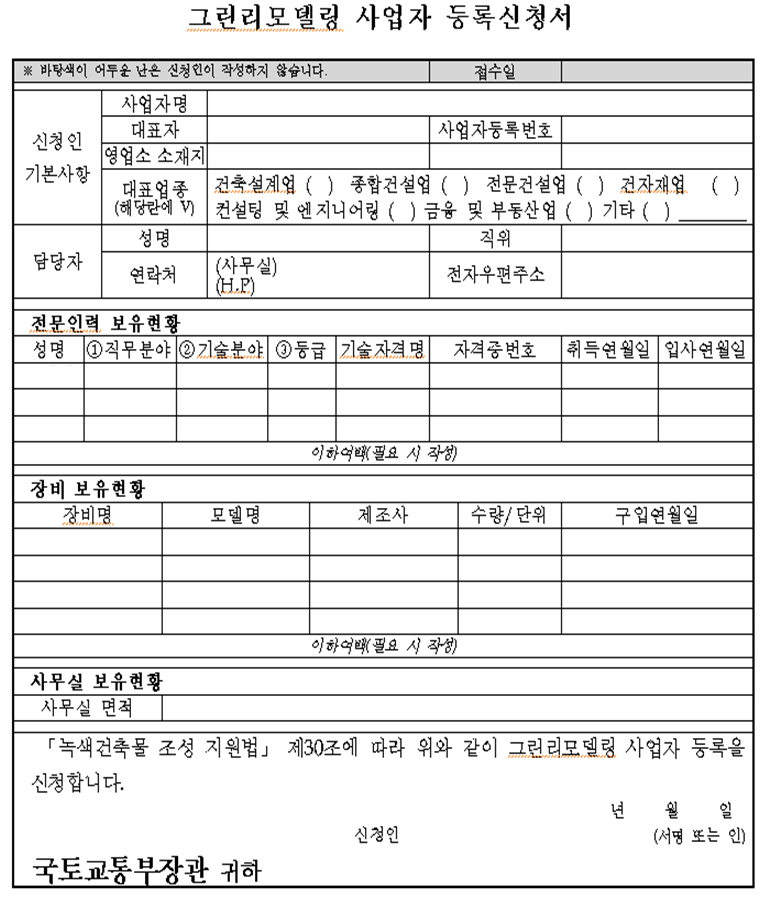 추진 경위
그린리모델링 사업자 등록 신청서 작성 및 제출서류
신청서 작성요령
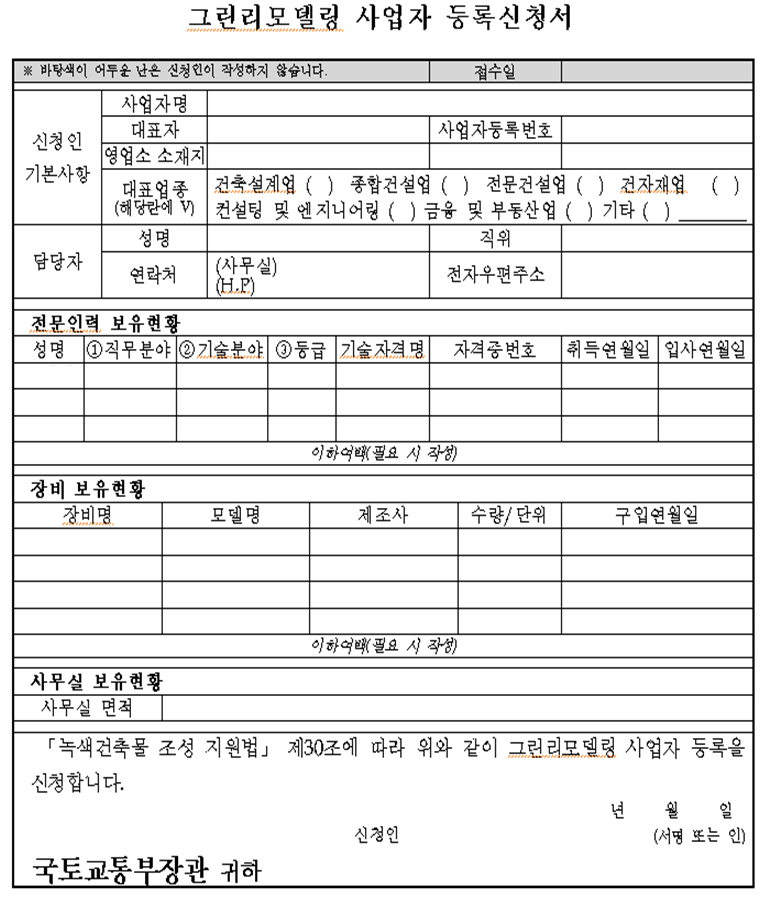 3. 전문인력 보유현황    
  ① 직무분야 : 건설기술자 경력증명서에 
                     기재된 직무분야로 작성
  ② 기술분야 : 건축설계분야, 건축시공분
                     야, 건축설비분야
                     3개 중 택일 
                     (참여실적관리를 위해 구분)
  ③ 등급 : 건설기술자 경력증명서 상 
               직무분야 등급으로 기재

  가. 기술자격명
  나. 자격증번호
  다. 취득연월일
     * 건설기술자 경력증명서 상 국가기술
       자격에 대한 부분만 기재하며, 가장 
       높은 자격으로 기재
  라. 입사연월일
추진 경위
그린리모델링 사업자 등록 신청서 작성 및 제출서류
신청서 작성요령
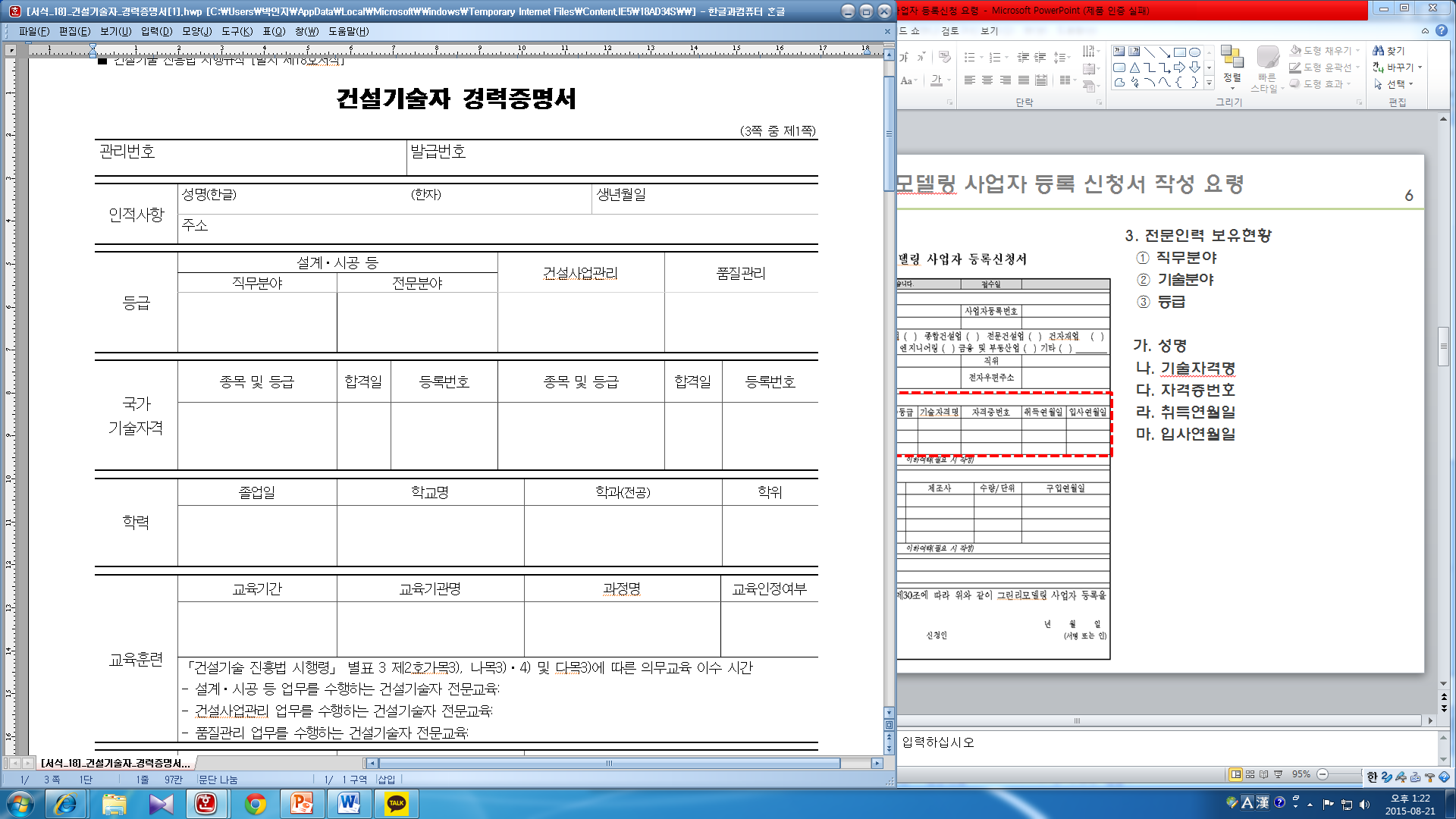 건축물에너지평가사를 보유하는 경우, 
직무분야가 건축 외
(기계, 토목 등)가 될 수 있음)
추진 경위
그린리모델링 사업자 등록 신청서 작성 및 제출서류
신청서 작성요령
4. 장비 보유현황
  가. 장비명
  나. 모델명
  다. 제조사
  라. 수량/단위 
  마. 구입연월일 : 영수증/세금계산서 발행일

4.1 장비 제출서류
   가. 컴퓨터 : 사진 제출
   나. 건물에너지 시뮬레이션 프로그램 : 
        장비로 등록할 컴퓨터에서 실행되고
        있는 모습 사진으로 제출
   다. 온·습도계 : 제품사양이 확인되는 
                          라벨지 등
   라. 표면온도계 : 제품사양이 확인되는 
                          라벨지 등

5. 사무실 보유현황 
   가. 사무실 면적 : 임대일 경우, 전용면적
                           기재
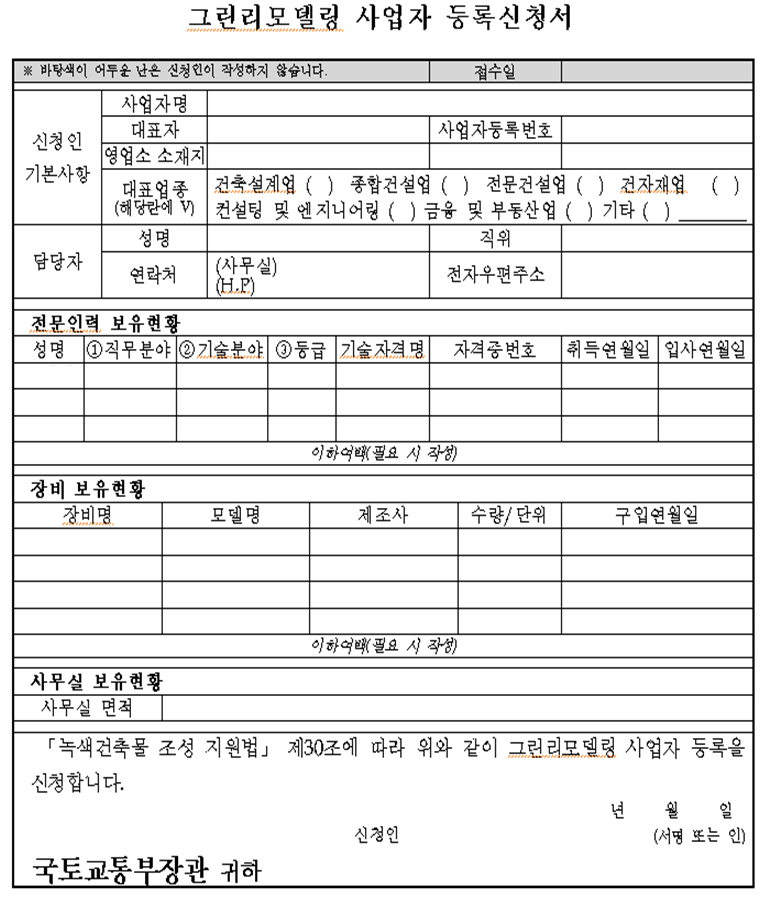 추진 경위
그린리모델링 사업자 등록 신청서 작성 및 제출서류
4대보험 가입증명서
4대사회보험 정보연계시스템에서 제공
  (www.4insure.or.kr)의 [증명서발급]
   메뉴에서 발급을 할 수 있음
사업자등록증 및 법인등기부등본

2. 전문인력 증명서류
  가. 재직증명서 
  나. 4대보험가입증명서
  다. 자격증 사본 1부 (해당 시) 
  라. 건설기술자 경력증명서 갑지
  *대한건축사협회, 대한측량협회, 한국엔지
    니어링협회, 한국건설기술인협회, 한국
    기술사회, 한국건설기술관리협회에서 발급
    받은 증명서서류만 인정합니다.

3. 사무실 입증서류
  가. 건물등기부등본 
  나. 건축물대장 
  다. 부동산임대차계약서(임대인 경우)

4. 장비의 현황을 확인할 수 있는 서류
   (사진, 제품라벨지 등) 1부
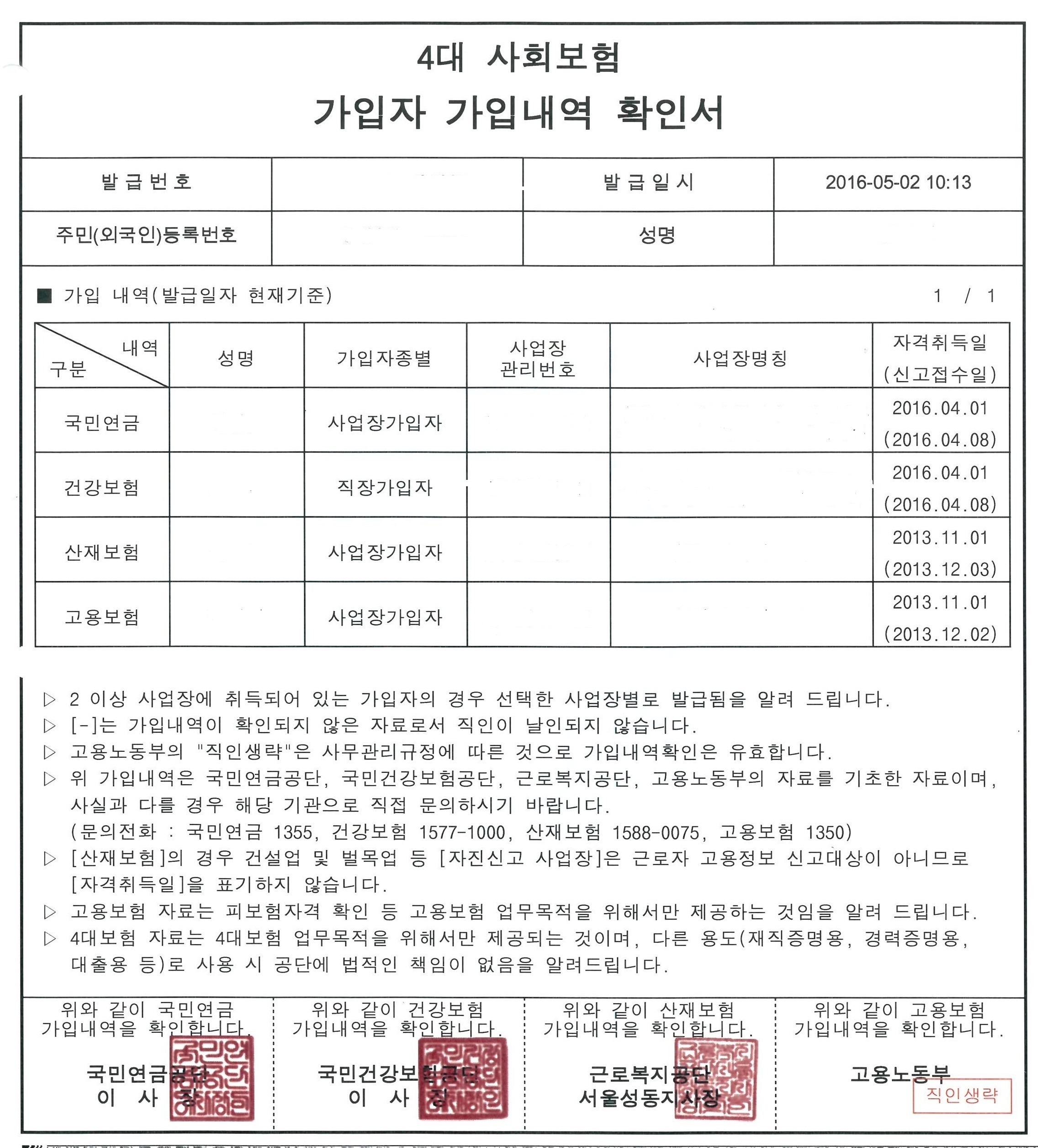 추진 경위
그린리모델링 사업자 등록 신청서 작성 및 제출서류
건설기술자 경력증명서
유의사항 :「건설기술진흥법」시행령 제117조
    제1항 제4호 및 제5호에 따라 건설기술자의 
    경력관리에 관한 업무를 위탁받은 기관에서 
    발급한 건설기술자 경력증명서만 인정
    * 양식 : 「건설기술진흥법」 시행규칙서식 18
사업자등록증 및 법인등기부등본

2. 전문인력 증명서류
  가. 재직증명서 
  나. 4대보험가입증명서
  다. 자격증 사본 1부 (해당 시) 
  라. 건설기술자 경력증명서 갑지
  *대한건축사협회, 대한측량협회, 한국엔지
    니어링협회, 한국건설기술인협회, 
    한국건설기술관리협회에서 발급
    받은 증명서서류만 인정합니다.

3. 사무실 입증서류
  가. 건물등기부등본 
  나. 건축물대장 
  다. 부동산임대차계약서(임대인 경우)

4. 장비의 현황을 확인할 수 있는 서류
   (사진, 제품라벨지 등) 1부
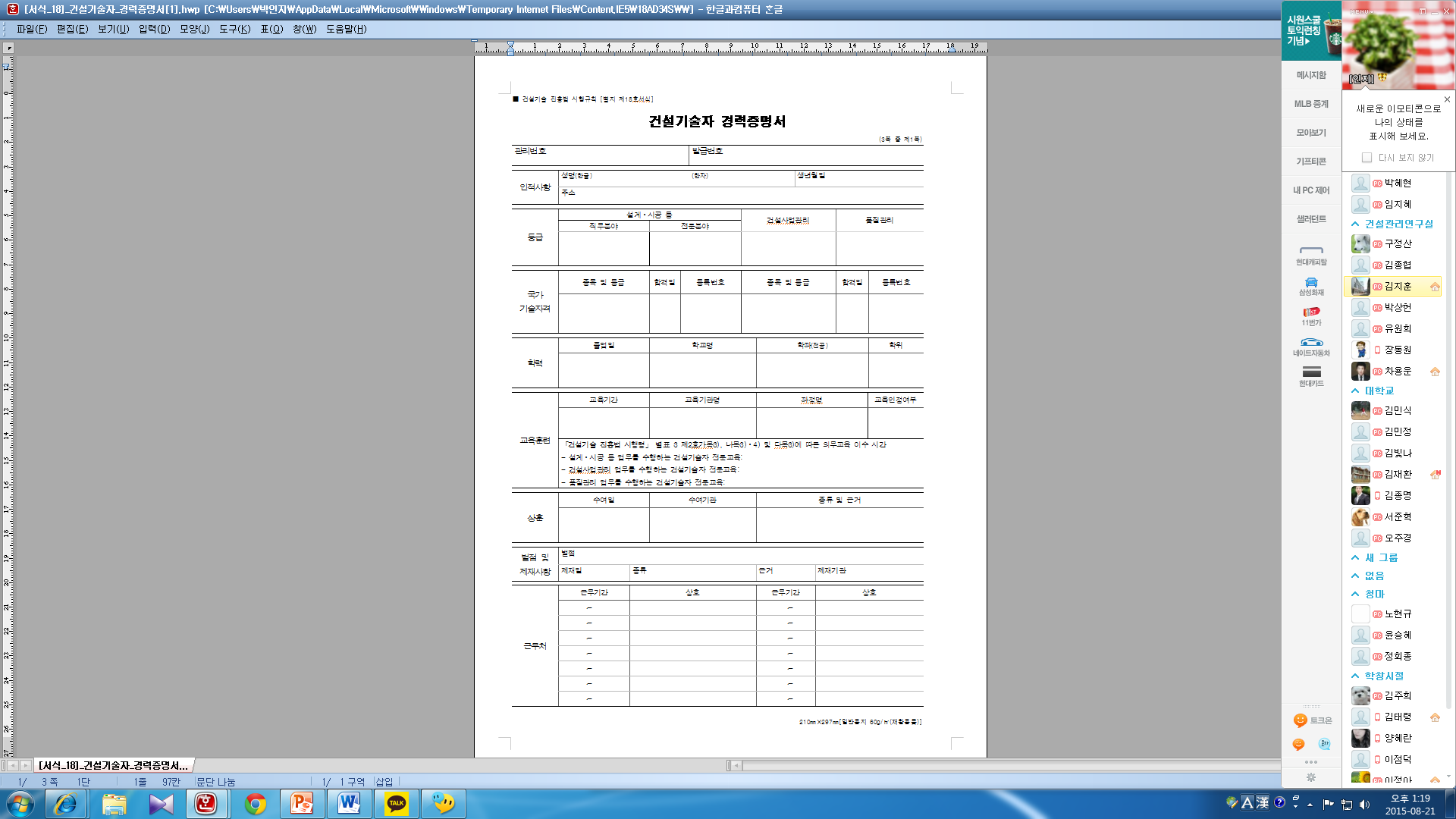 추진 경위
그린리모델링 사업자 등록 신청서 작성 및 제출서류
장비 현황
유의사항 : 장비 사진 및 제품라벨지 제출
사업자등록증 및 법인등기부등본

2. 전문인력 증명서류
  가. 재직증명서 
  나. 4대보험가입증명서
  다. 자격증 사본 1부 (해당 시) 
  라. 건설기술자 경력증명서 갑지
  *대한건축사협회, 대한측량협회, 한국엔지
    니어링협회, 한국건설기술인협회, 한국
    기술사회, 한국건설기술관리협회에서 발급
    받은 증명서서류만 인정합니다.

3. 사무실 입증서류
  가. 건물등기부등본 
  나. 건축물대장 
  다. 부동산임대차계약서(임대인 경우)

4. 장비의 현황을 확인할 수 있는 서류
   (사진, 제품라벨지 등) 1부
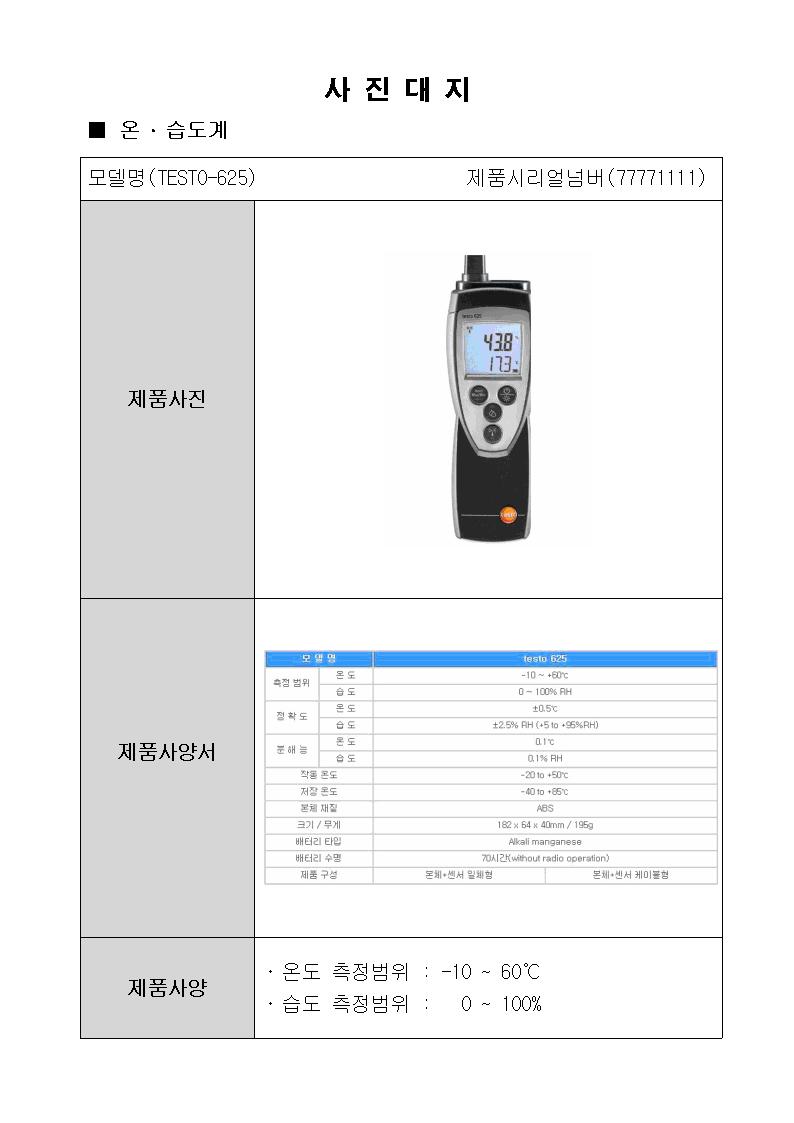 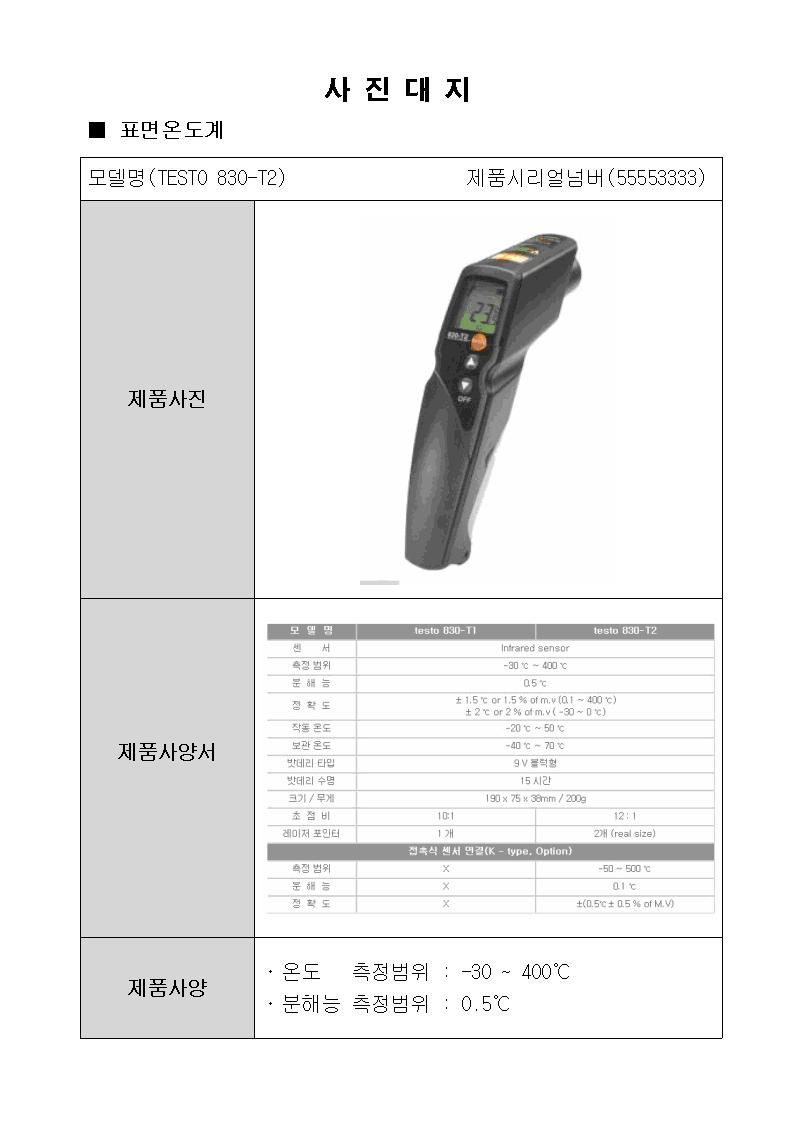 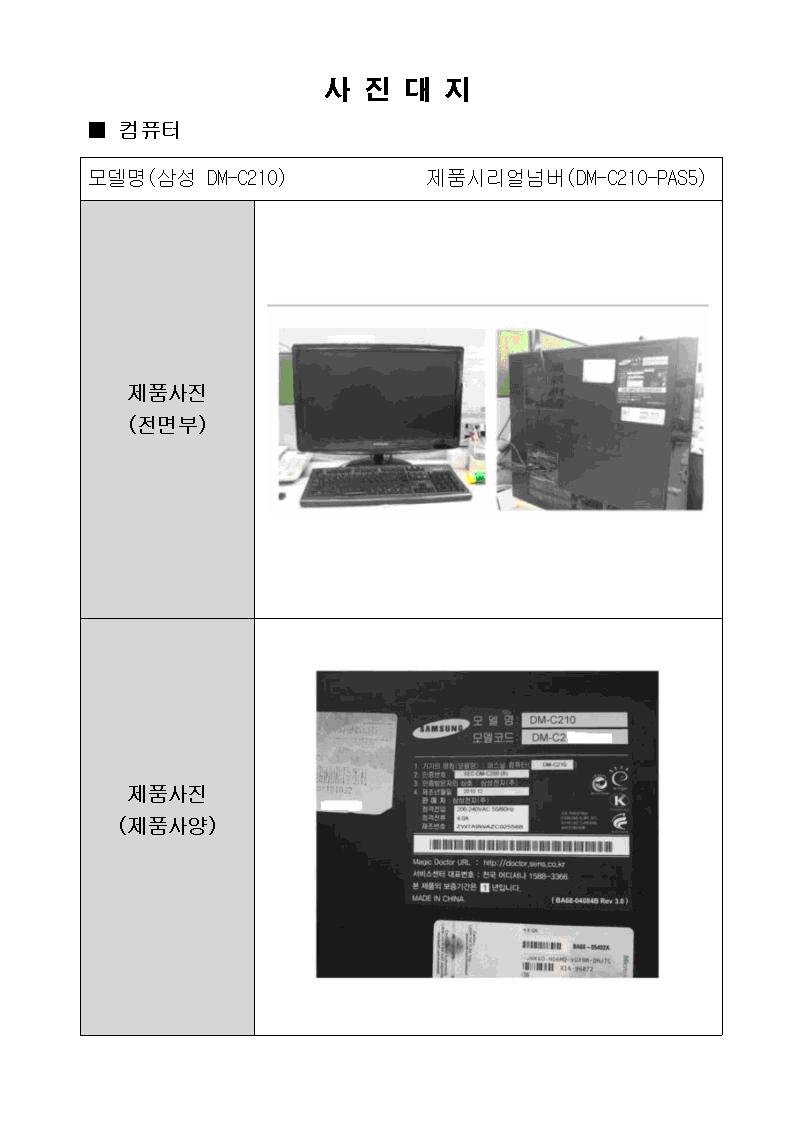 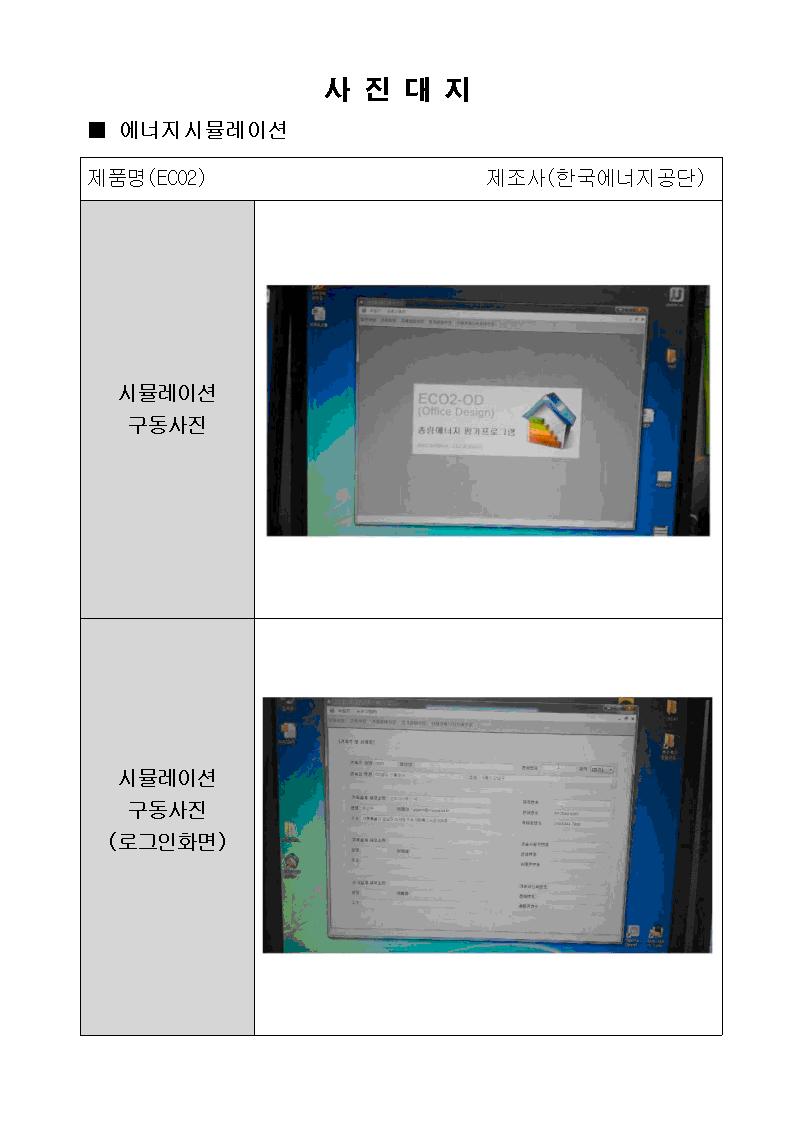 추진 경위
그린리모델링 사업자 등록 취소
관련법령 : 녹색건축법 제30조 (그린리모델링 사업의 등록) 제3항
③ 그린리모델링 사업자로 등록한 자가 다음 각 호의 어느 하나에 해당하는 
   경우에는 등록을 취소하거나 1년 이내의 기간을 정하여 업무의 전부 또는 일부
   의 정지를 명할 수 있다. 다만, 제1호에 해당하는 경우에는 그 등록을 취소하여
   야 한다.
1. 거짓이나 부정한 방법으로 등록을 한 경우
2. 정당한 사유 없이 등록한 날부터 2년 이상 계속하여 업무를 수행하지   
    아니한 경우
3. 등록기준 및 절차를 위반하여 업무를 수행한 경우
4. 정당한 사유 없이 업무수행을 거부한 경우
5. 그 밖에 그린리모델링 사업자로서의 업무를 수행할 수 없게 된 경우